Figure 1. Marginal analysis. (a) Benefits and costs can be measured in pounds. (b) Treat those who benefit most. (c) ...
QJM, Volume 103, Issue 10, October 2010, Pages 801–807, https://doi.org/10.1093/qjmed/hcq086
The content of this slide may be subject to copyright: please see the slide notes for details.
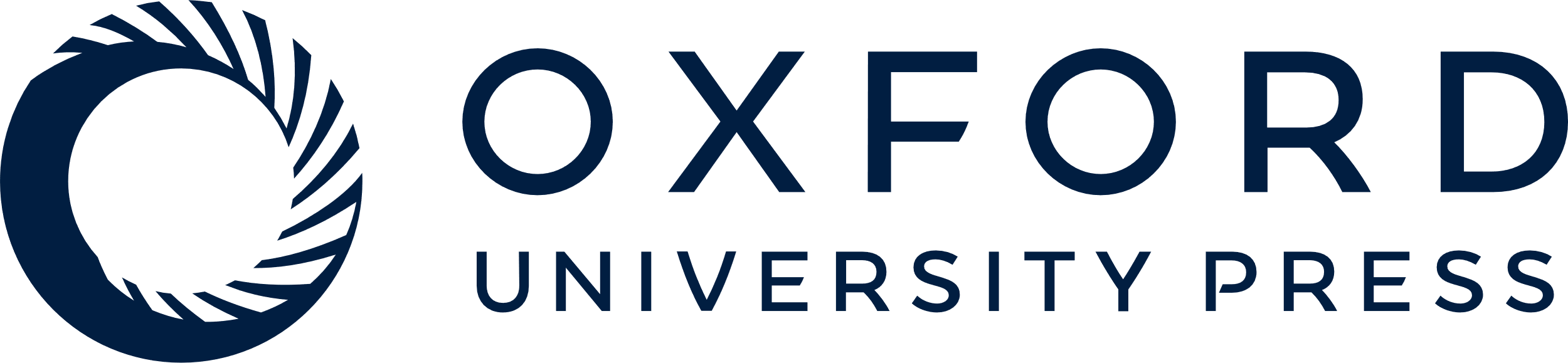 [Speaker Notes: Figure 1. Marginal analysis. (a) Benefits and costs can be measured in pounds. (b) Treat those who benefit most. (c) Benefits diminish for each additional patient treated. (d) Continuous downward sloping ‘curve’. (e) Same for hips, but different slope. (f) Equal marginal costs. (g) Where do we go from here? (h) Move resources from hips to hearts, until ratios are equal (as indicated by dashed horizonal line).


Unless provided in the caption above, the following copyright applies to the content of this slide: © The Author 2010. Published by Oxford University Press on behalf of the Association of Physicians. All rights reserved. For Permissions, please email: journals.permissions@oxfordjournals.org]